Digital Vellum
Vint Cerf and Richard Whitt
Google
April 2016
1
Archiving Static Content
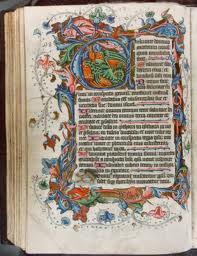 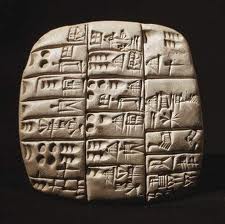 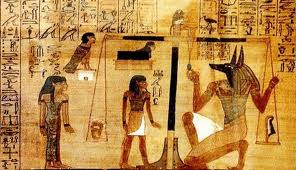 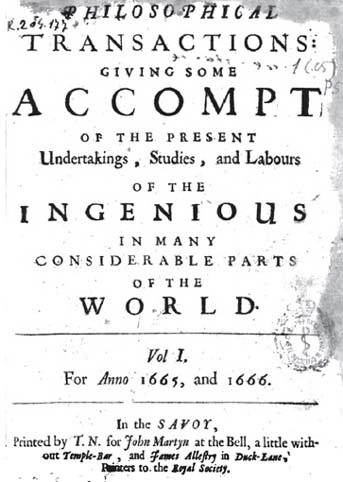 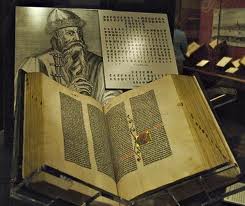 2
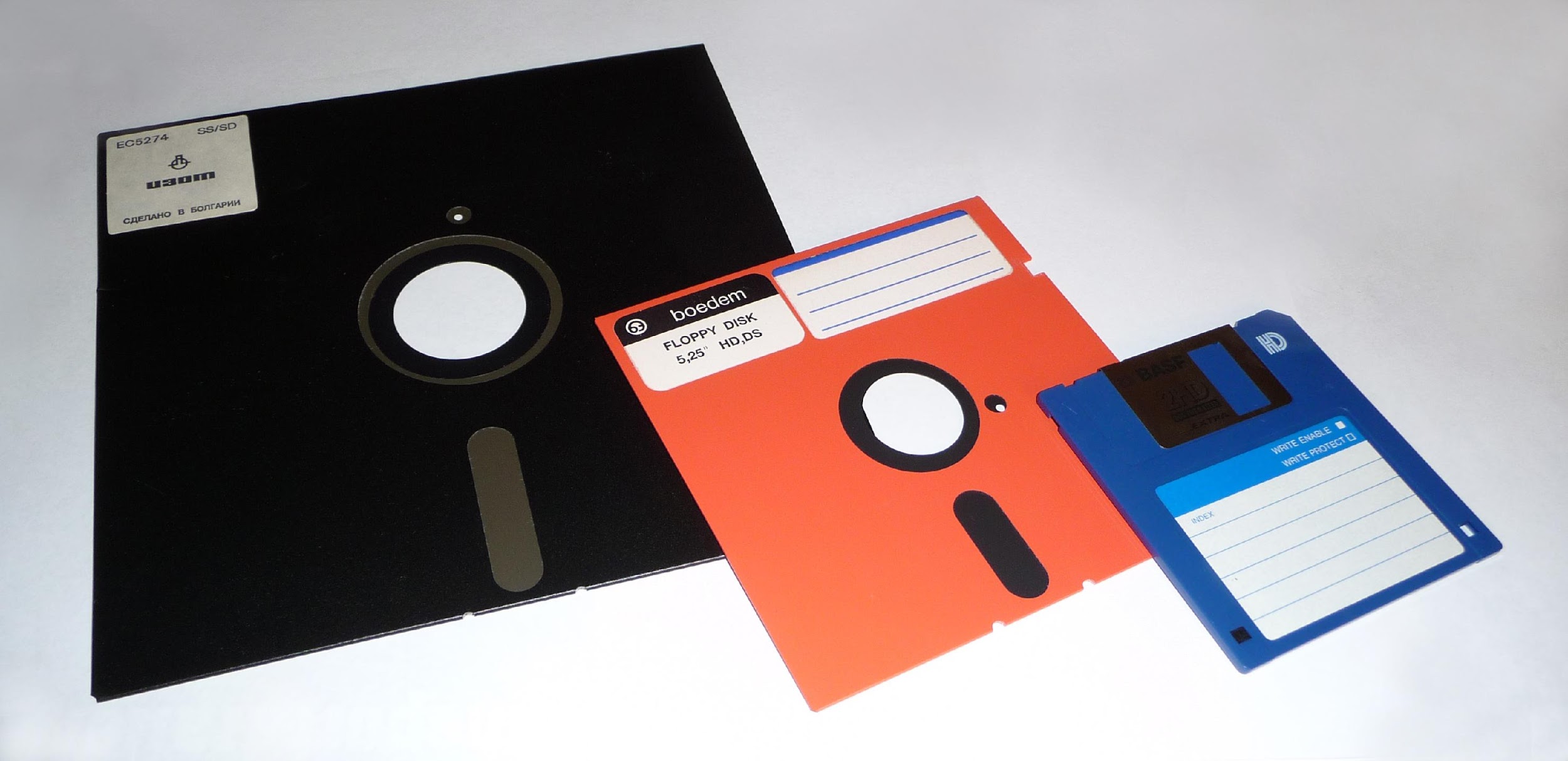 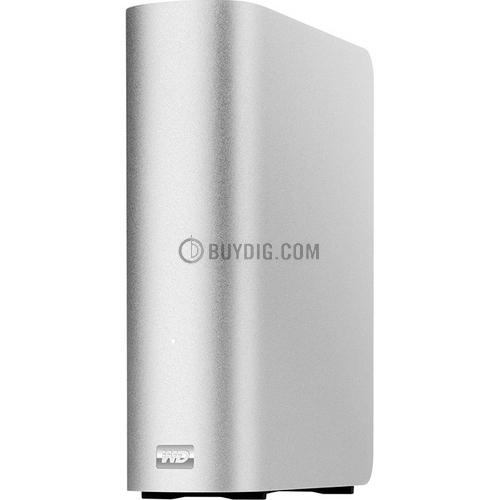 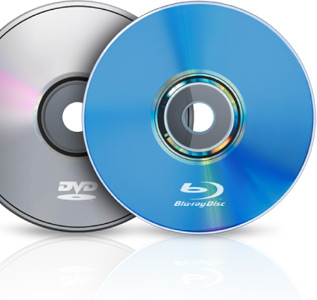 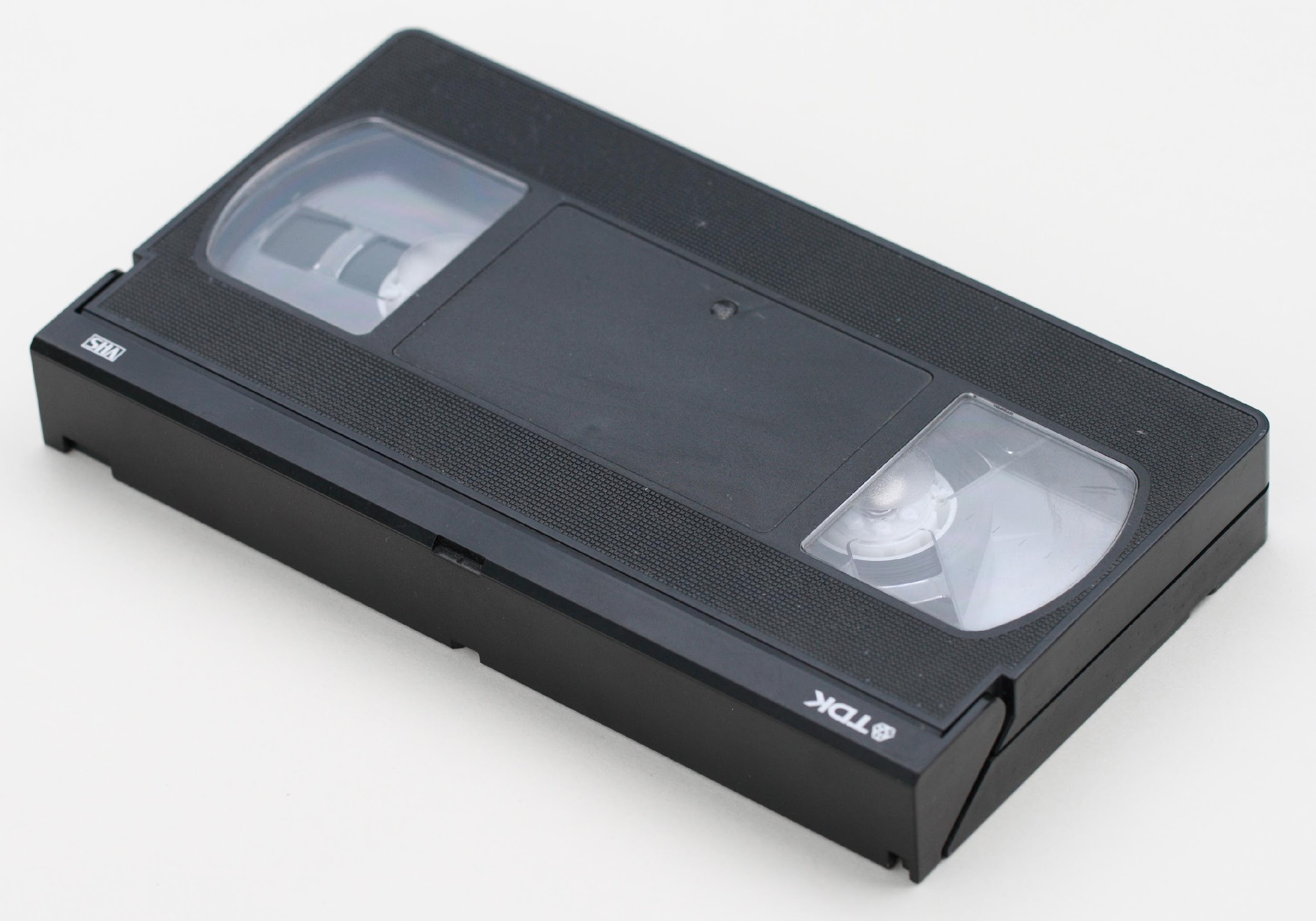 3
It’s not just the medium!
Digital object structures, representations, vocabulary and standard terminology (schema, OWL, …)
Identifier spaces, registries, resolution mechanisms
The irony of WWW, URLs, DNS (TBL was at CERN)
Standard, rigorous ingestion processes
Metadata (about the data, provenance, authenticity, calibration, ....)
Legal frameworks for preservation (copyright, patents, licensing, special treatment for perserving bodies)
Business Models for extended, long term operation
Systematic Approach
NASA (and others) need to adopt a systematic approach to long term archiving and preservation of information (such as the Open Archive Information System [OAIS] methods)
The PCAST and OSTP initiative to include data archiving for all federally-funded research needs practical and affordable solutions
Distributed archiving systems to spread load and risk
Policy frameworks for incentive to implement and maintain solutions
INTEROPERABILITY IS KEY!
What About Executable Content?
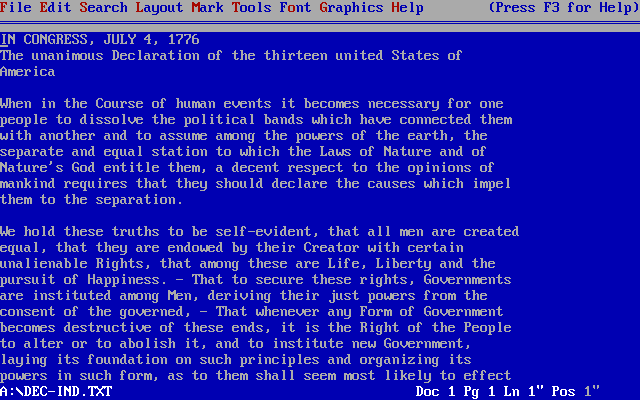 WordPerfect 1.0 doc
Can you read it today?
100 years from now?
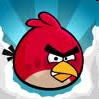 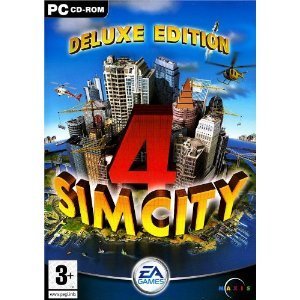 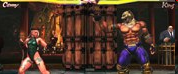 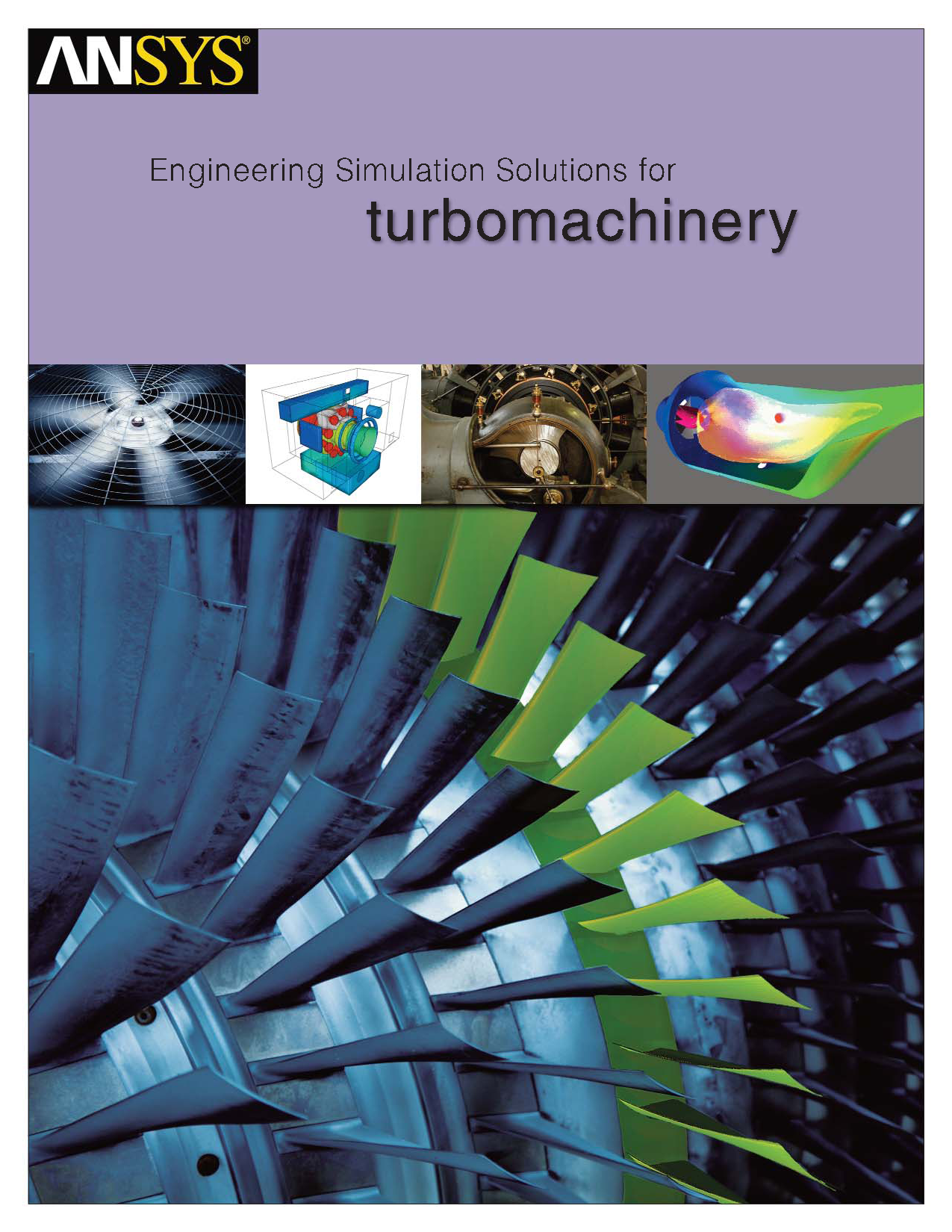 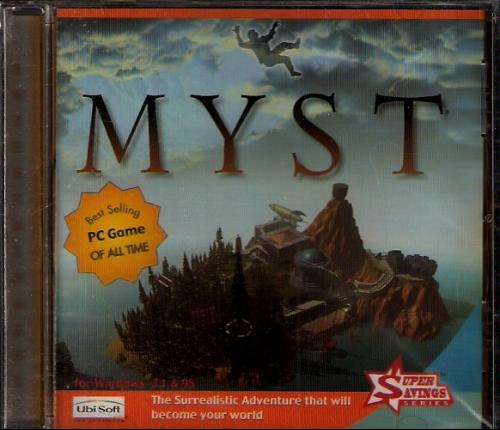 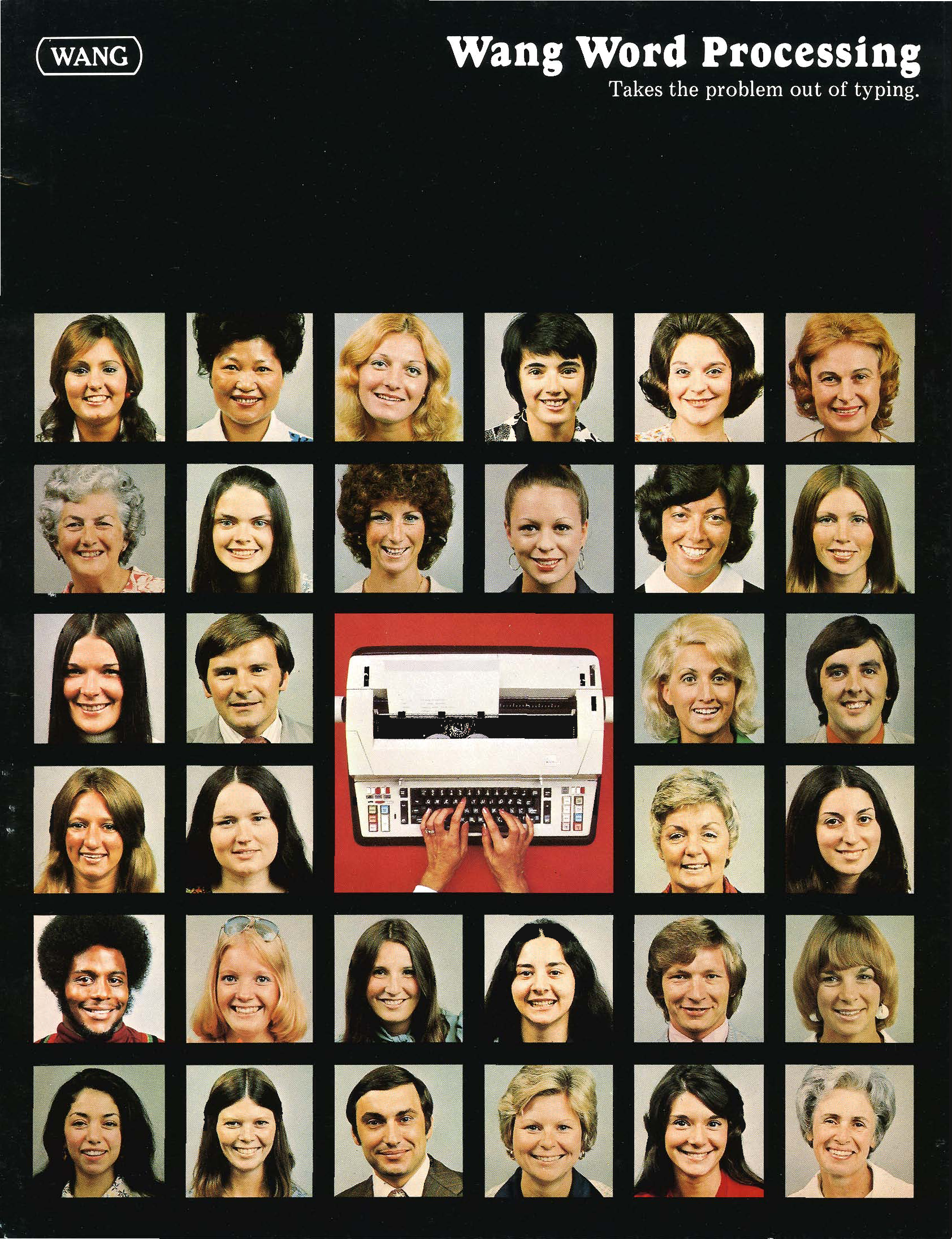 Application-specific content
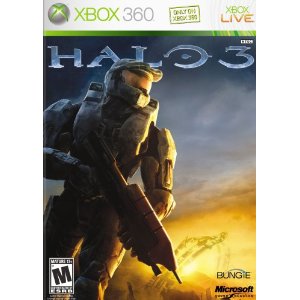 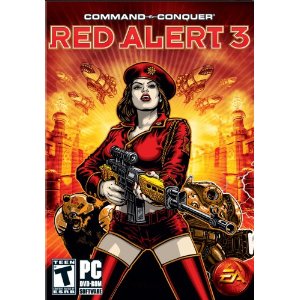 Games
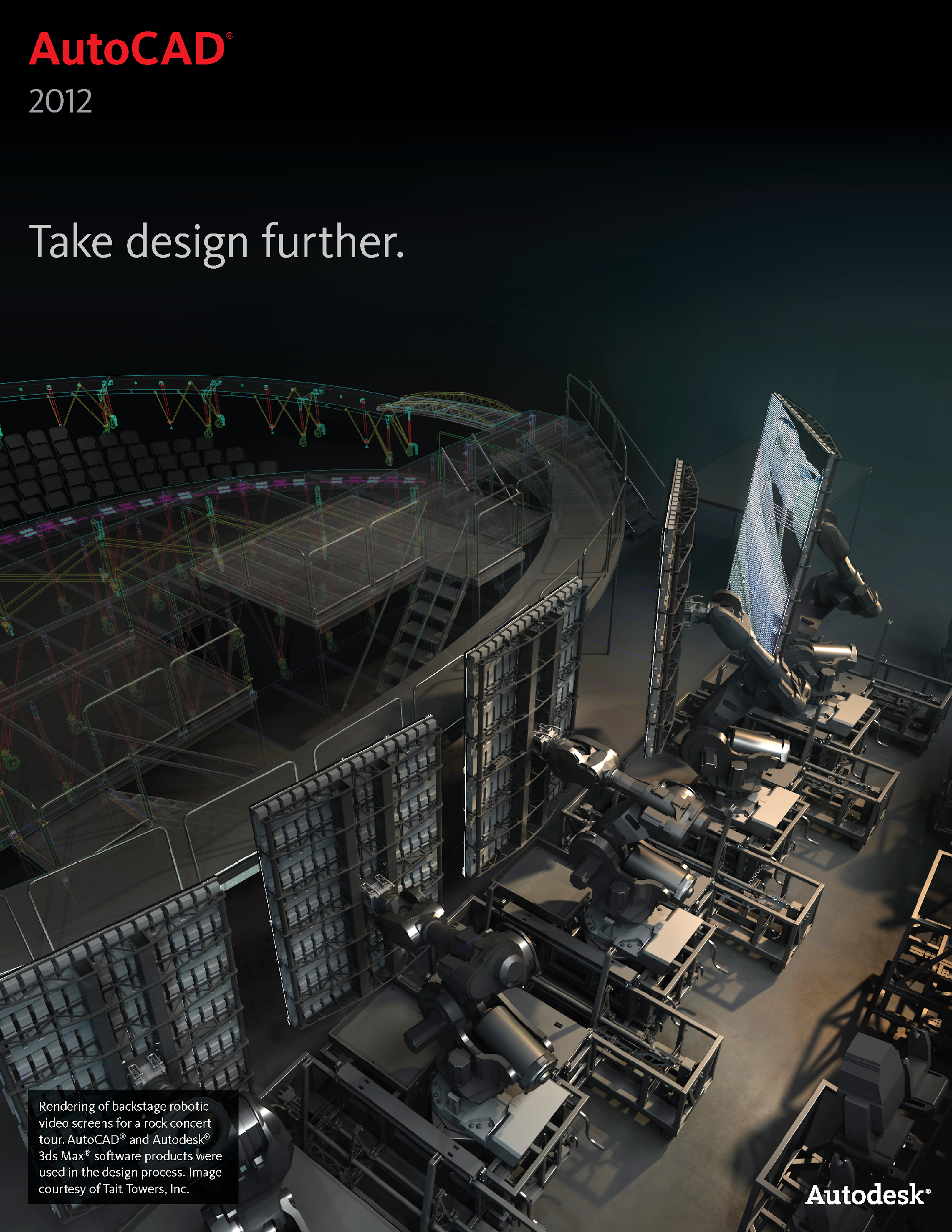 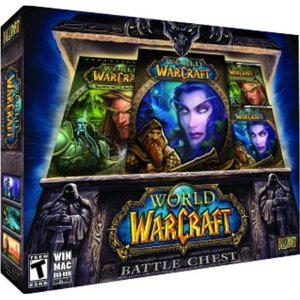 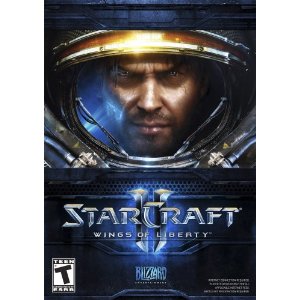 Simulation model
Can you re-run old model with new data?
Original Wang doc
Can you read it today?
100 years from now?
Challenges
Interpretation of bits
Metadata capture
Source or executable code
“Digital X-ray”
Capacity for BIG DATA
Bankruptcies, sunsetting of apps, OS, hardware
Intellectual Property Rights
Legal frameworks, exceptions for preservation
7
Olive Implementation
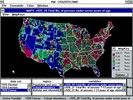 Guest App
Unmodified
Web Server
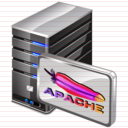 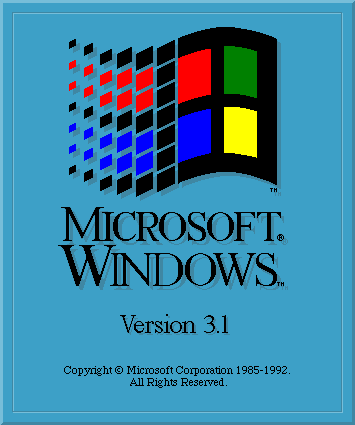 VMNetXclient
Guest OS
to Olive servervia standard
HTTP range
requests
KVM / QEMU
VMM
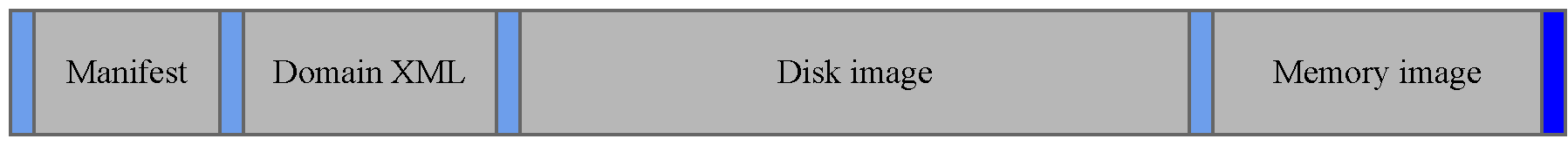 Linux
VM Image file
pristine
cache
modified
cache
FUSE
Cloud Execution of Olive
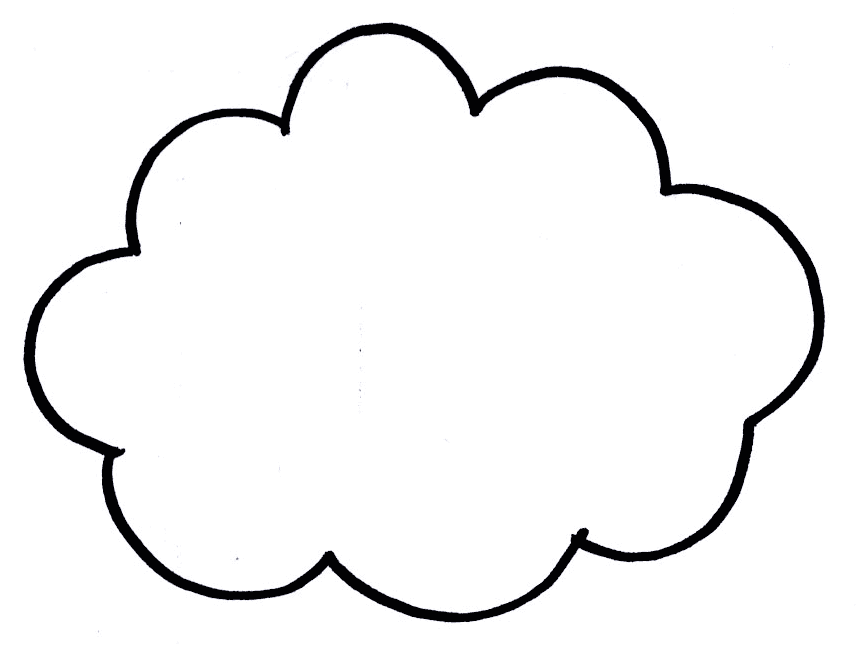 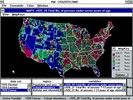 Unmodified
Web Server
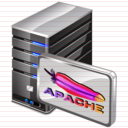 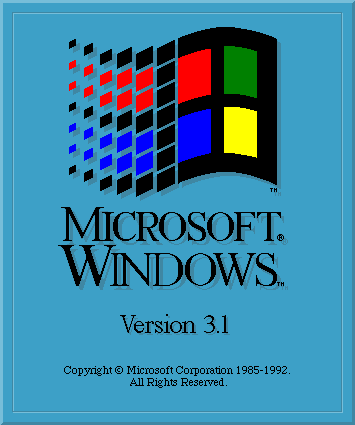 VMNetXclient
SPICE
Remote
Desktop
Protocol
to Olive servervia standard
HTTP range
requests
low latency and high bandwidth
KVM / QEMU
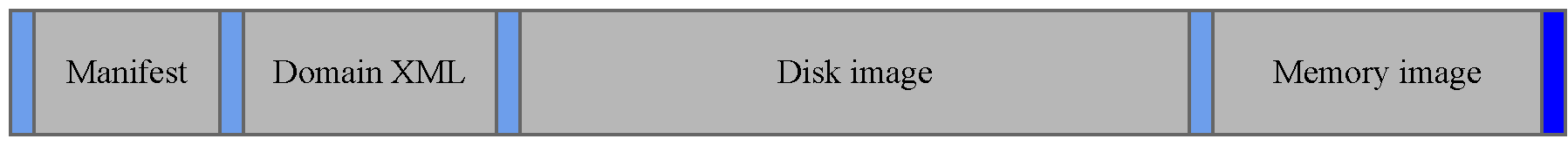 Linux
VM Image file
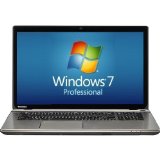 pristine
cache
modified
cache
Olive Execution Server in Cloud or Cloudlet
FUSE
The Indispensable Context
“May all your problems
be technical.” -- Jim Gray







									  Evi Nemeth
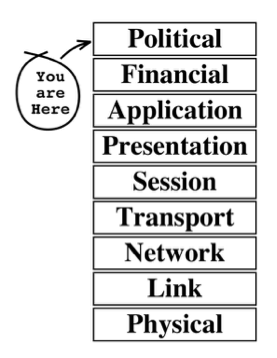 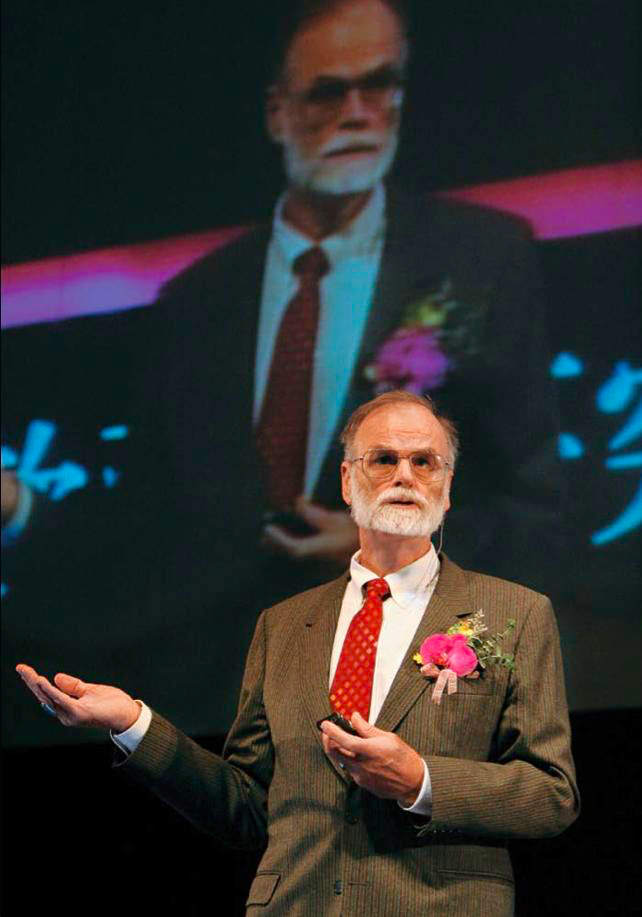 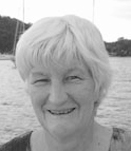 Facing Multi-Dimensional Challenges
Beyond the technical solutions:
	-- Public Policy (“Layer 9”): How will they be legally compliant? 
	-- Financial (“Layer 8”): How will they be paid for?
	-- Institutional (“Layers 1-9”): How will they be organized?
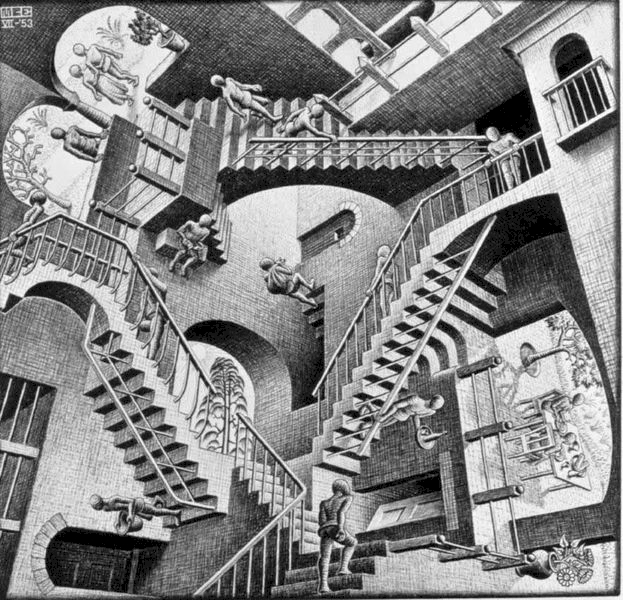 Layer 9 -- Public Policy
Required: A policy framework 
that encompasses compliance 
with all laws and regulations --
both national and international --
applicable to the preservation 
lifecycle acts of curating, storing, 
accessing, and using digital objects.
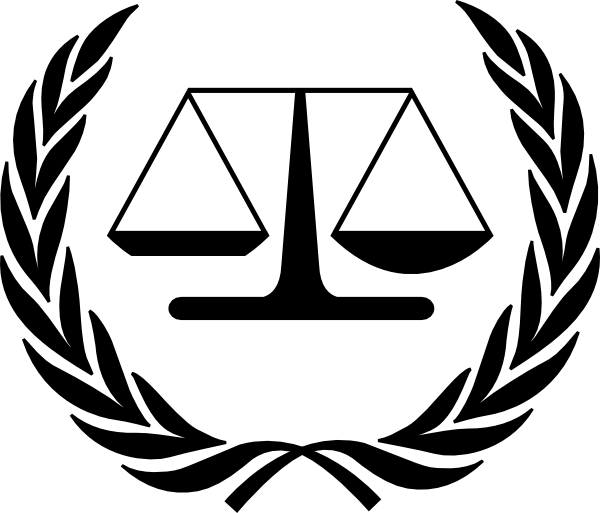 Layer 8 -- Financial
Required: A financial framework
that creates appropriate
incentives for viable, long-term,
sustainable funding of all 
necessary digital preservation
activities, including use of governmental leveraging and 
creative private sector business models.
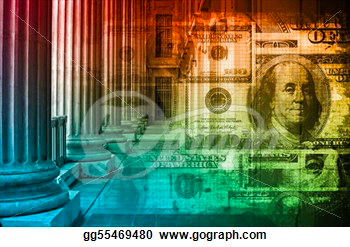 Layers 1-9 -- Institutional
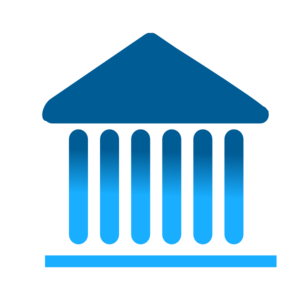 Required: An institutional framework
that enables greater organizing, 
coordinating, collaborating, and 
information sharing between and among
all stakeholders, without relying on 
heavyweight, top-down “governance” mechanisms of
unilateral and unaccountable decision-making.